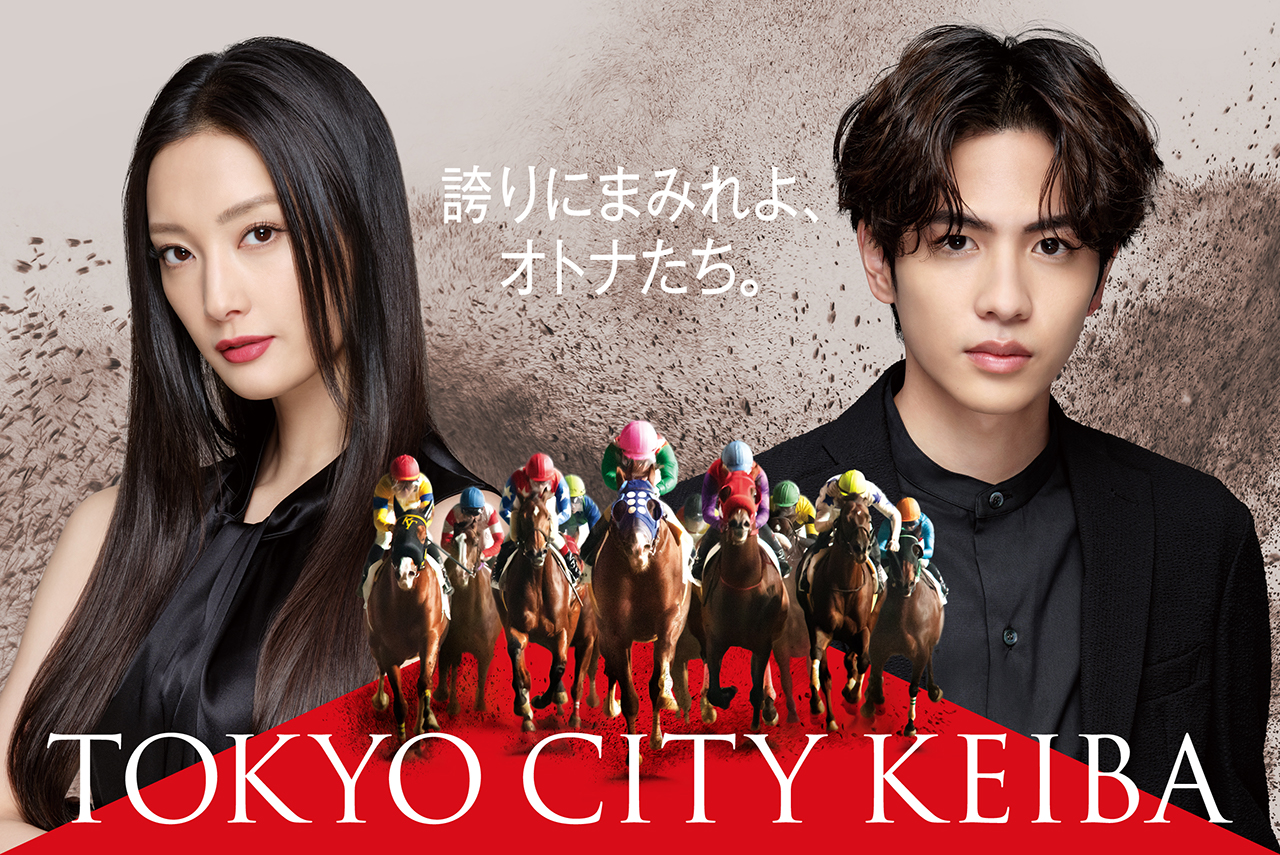 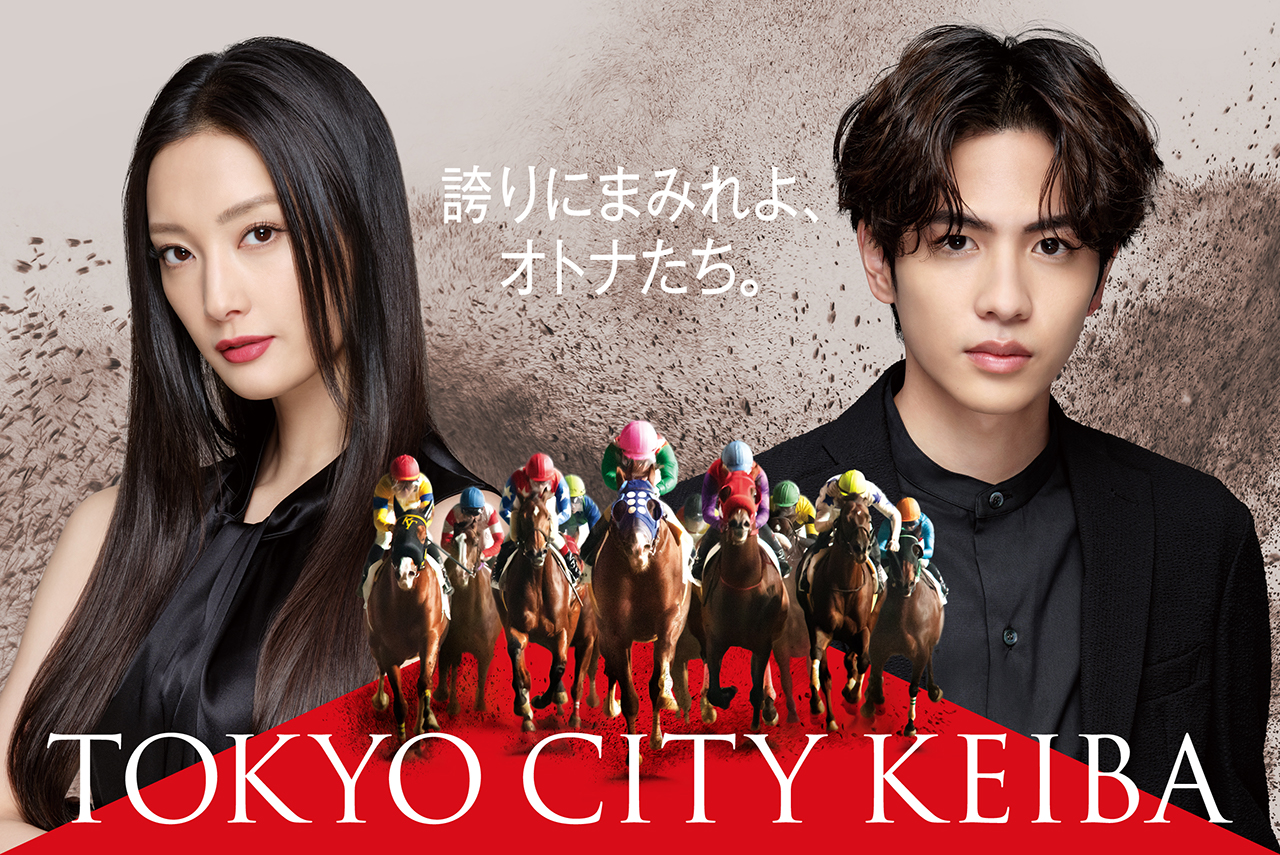 s
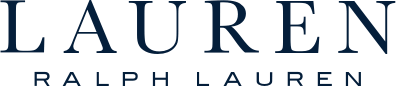 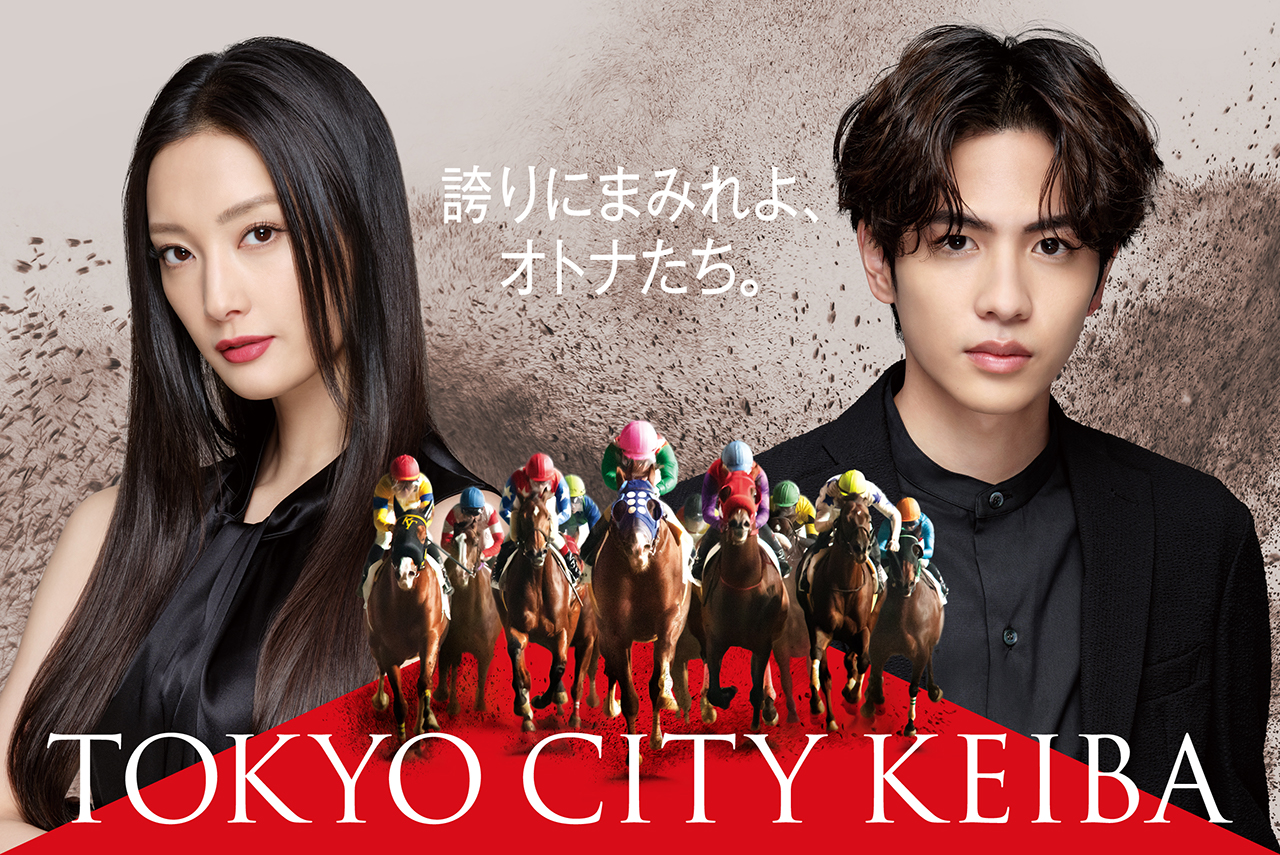 s
RALPH　LAUREN
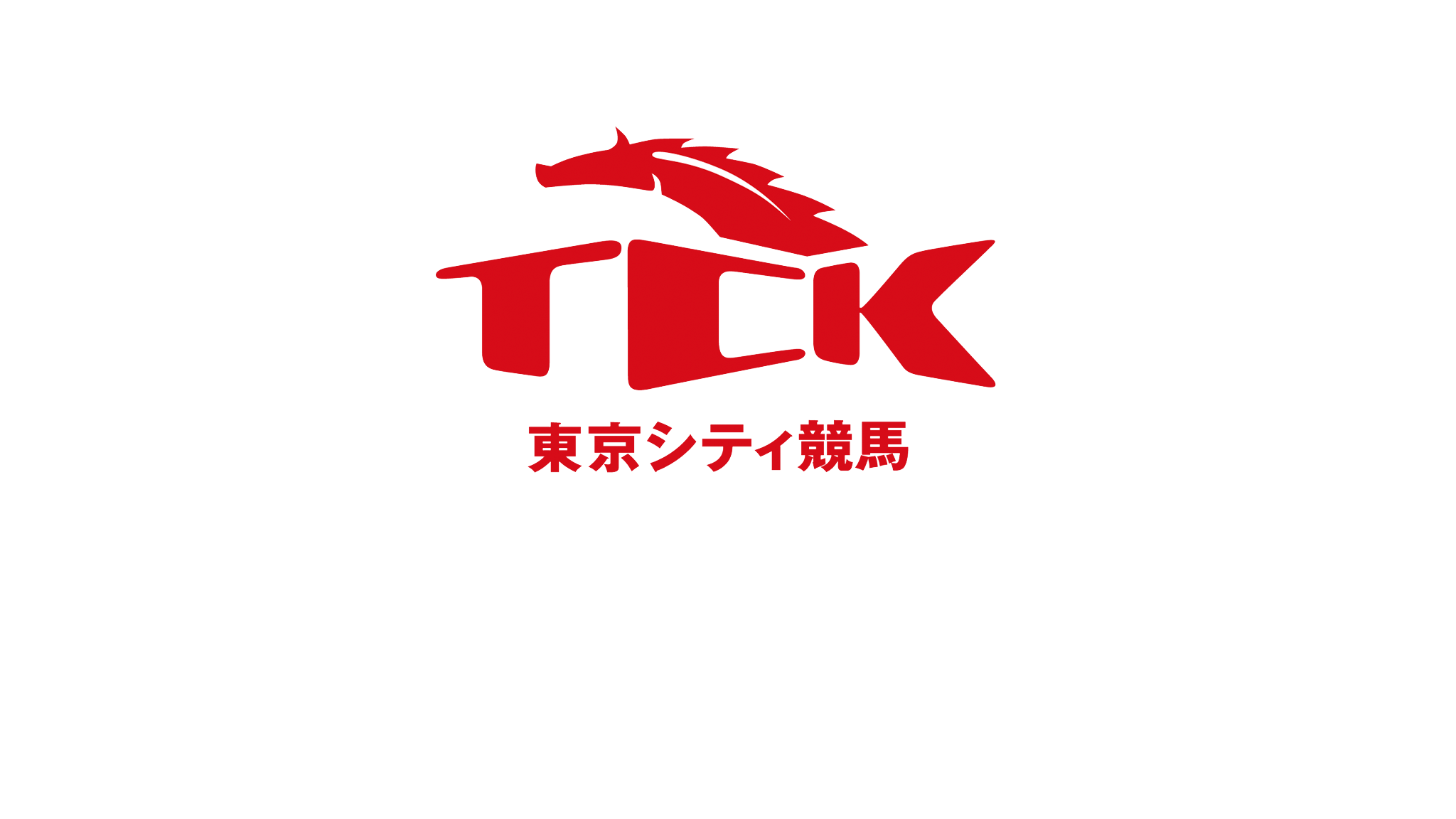 悪女役
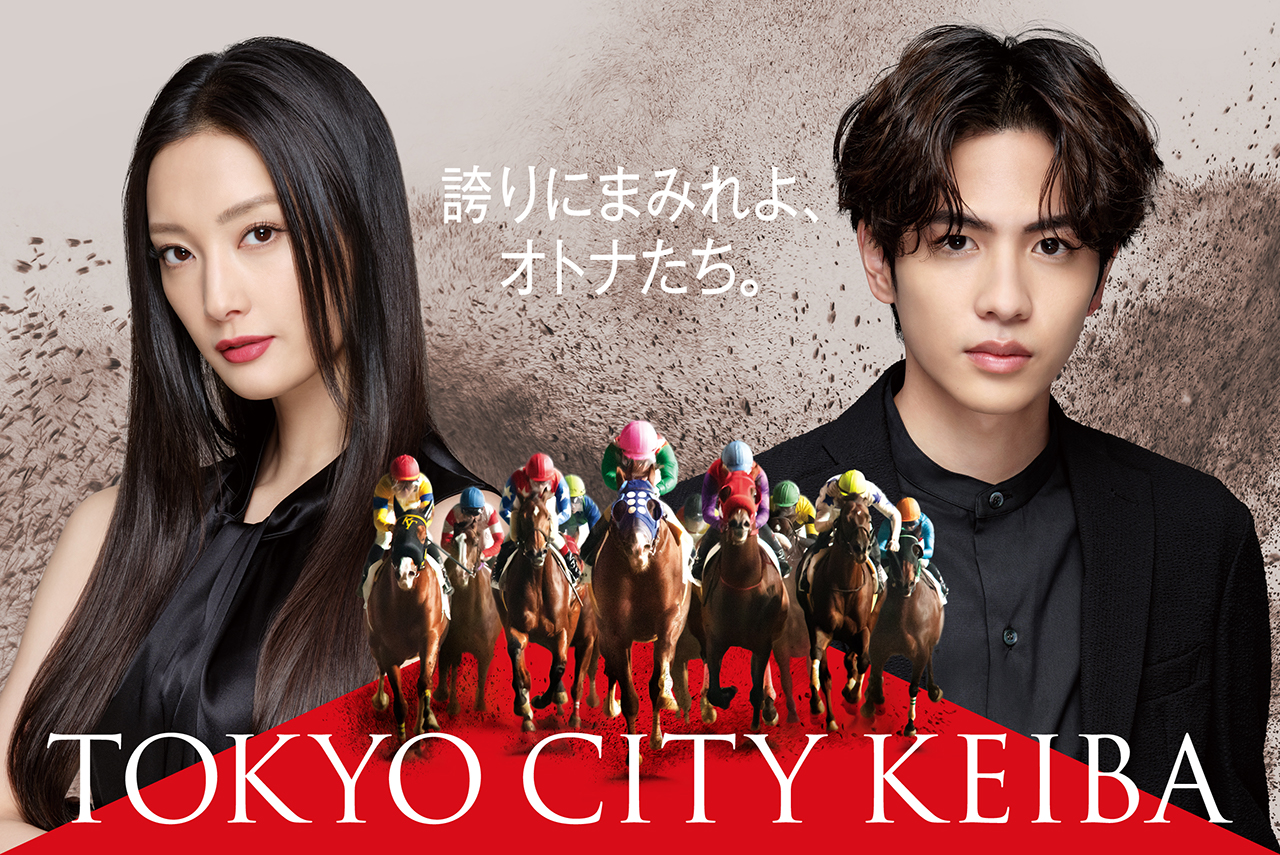 s